Environmental Modelling
Münster 2014

Prof. Dr. Tiago G. S. Carneiro
NO
YES
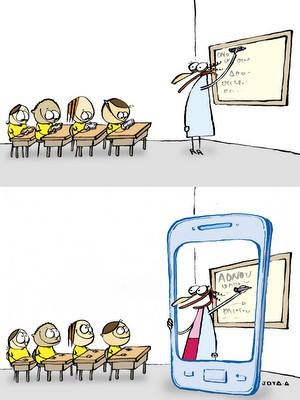 Course Online
www.terralab.ufop.br

www.terrame.org

tiagogsc@gmail.com  Subject: [munster] bla bla bla...

I WILL NOT SOLVE ISSUES OR ANSWER QUESTIONS BY E-MAIL

EMAIL ME TO BOOK GROUP MEETINGS or 
GIVE ME NOTICES ABOUT MISSING CLASSES

YOU MAY MISS ONLY TWO CLASSES!!! BE AWARE...